ЗАПОРІЗЬКИЙ ДЕРЖАВНИЙ МЕДИЧНИЙ УНІВЕРСИТЕТ кафедра фізичної реабілітації, спортивної медицини, фізичного виховання та здоров’я
Лекція 3: Тема: Класифікація масажу. Види масажу (гігієнічний, лікувальний, спортивний, самомасаж). Форми і методи масажу.

Шаповалова І. В. канд. пед. н., доц.

2020
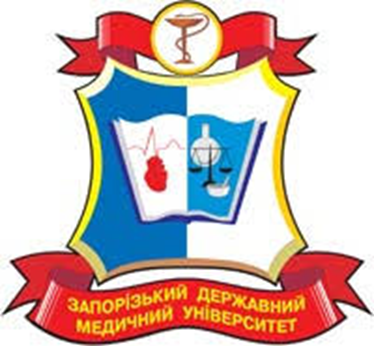 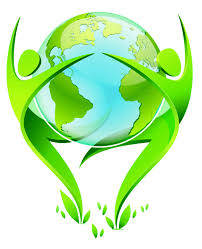 План
1. Поняття про гігієнічний, лікувальний, спортивний та самомасаж.
2. Гігієнічний масаж.
3. Гігієнічні основи проведення масажу.
4. Склад процедури та курсу масажу.
5. Протипоказання до масажу.
6. Лікувальний масаж.
7. Спортивний масаж.
8. Самомасаж окремих частин тіла.
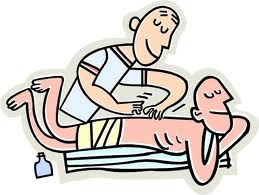 1. Поняття про гігієнічний, лікувальний, спортивний та самомасаж.
Залежно від того, з якою метою застосовується масаж і як здійснюється вплив на поверхню тіла (тобто якими засобами), розрізняють гігієнічний, лікувальний, спортивний, сегментарно-рефлекторний, косметичний, апаратний	масаж	ісамомасаж.
	Масаж може бути локальним (приватним) і загальним. Розподіл різних видів масажу умовно, так як і косметичний, і сегментарно-рефлекторний, і апаратний, і самомасаж можуть застосовуватися з лікувальною метою. Кожен з перелічених видів підрозділяється на підвиди і має свої завдання.
Гігієнічний масаж - активний спосіб профілактики захворювань та догляду за тілом, збереження нормального функціонального стану організму, зміцнення здоров'я. Він буває загальним і локальним і застосовується окремо або в поєднанні з ранкової гігієнічної гімнастикою, в сауні або російській лазні і т.п. Гігієнічний масаж часто виконується у вигляді самомасажу. Його можна проводити у ванні, під душем. При цьому використовуються основні масажні прийоми:	погладжування, розтирання, розминка, вібрація.
Спортивний масаж застосовується для підвищення функціонального стану спортсмена, поліпшення спортивної форми, зняття стомлення, підвищення фізичної працездатності і профілактики травм і захворювань опорно-рухового апарату, спортивний масаж включає в себе передстартовий (мобілізаційний)	і	відновний 	масаж.
Передстартовий (мобілізаційний) масаж проводиться перед тренуванням або змаганням. Завдання його - підготовка нервово-м'язового апарату, серцево-судинної і дихальної систем, прискорення процесу впрацьованності, попередження травм опорно-рухового апарату. Залежно від характеру майбутньої роботи, виду спорту, психічного стану спортсмена розрізняють заспокійливий	і	збудливий	масаж.
Відновлювальний масаж показаний після великих фізичних і психічних навантажень. Його мета - відновлення функціонального стану спортсмена, підвищення фізичної працездатності, зняття загального стомлення. Як правило, проводиться загальний відновлювальний масаж, рідше локальний, наприклад у перервах між виступами борців, боксерів, гімнастів. Після великих фізичних навантажень він носить щадний характер, а в дні відпочинку - більш глибокий. Частота застосування відновного масажу залежить від стадії втоми, етапу підготовки спортсмена та інших факторів.
Самомасаж - один із засобів догляду за тілом, при комплексному лікуванні деяких захворювань опорно-рухового апарату і травм, а також використовується перед стартом, після змагань () для зняття втоми. Він може бути, як загальним, так і локальним. Самомасаж можна проводити також різними масажерами, щітками, різними вібраційними апаратами.
ГІГІЄНІЧНИЙ МАСАЖ
Масаж, застосовуваний для зміцнення здоров'я, догляду за тілом, профілактики захворювань, зняття втоми (перевтоми) і т.д., називається гігієнічним.
Гігієнічний масаж може бути загальним або частним і виконуватися масажистом або у вигляді самомасажу.
Завдання гігієнічного масажу: посилення крово- і лімфообігу, нормалізація психоемоційного стану, прискорення впрацьованості - підготовка людини до виконання майбутньої роботи.
На загальний гігієнічний масаж відводиться 15-25 хв, при цьому тривалість масажу окремих частин тіла становить: шия, спина - 5-8 хв, ноги -
4-7 хв, груди - 3-4 хв, живіт - 1-2 хв, руки - 2-4 хв. Час на окремі прийоми масажу
розподіляється наступним чином (в%): погладжування -10, розтирання - 20, розминка - 65, ударні прийоми - 2, вібрація - 3. Переважання тих чи інших прийомів залежить від часу проведення масажу. Якщо масаж проводиться вранці, то перевага віддається збудливим прийомам (розминка, вібрації і ударні прийоми), якщо масаж проводиться ввечері, то переважають заспокійливі прийоми (погладжування, поштовхи і неглибока розминка).
	З прийомів розминання найчастіше застосовується ординарне, подвійне кільцеве; розтирання з обтяженням, підставою долоні, подушечками пальців; вібрація лабільна, поштовхи м'язів.
Загальний гігієнічний масаж проводиться 2-3 рази на тиждень, частний - щодня. Техніка і методика проведення гігієнічного масажу залежить від характеру діяльності людини, побутових умов, віку і статі.
	Схема проведення гігієнічного масажу: спочатку масажують комірцеву область, спину, потім нижні кінцівки, груди, живіт, руки. Тривалість частного локального гігієнічного масажу залежить від ділянки і становить від 3 до 10 хв.
Методичні вказівки:
1. Масаж можна проводити і через легкий одяг.
2. Кількість застосовуваних прийомів, їх інтенсивність під час процедури часто змінюється, щоб не настало звикання.
3. Слід враховувати вік, стать масажованого і стан його здоров'я.
4. Перші процедури масажу повинні бути щадними і нетривалими за часом.
5. Після масажу пацієнт повинен відпочивати протягом 20-30 хв.
Гігієнічні основи проведення масажу
Приміщення для проведення масажу повинно бути сухим, світлим (освітленість 120-150 лк ), обладнане припливно-витяжної вентиляцією, що забезпечує 2-3-х кратний обмін повітря в годину. Бажано мати окремий масажний кабінет площею приблизно 18 м 2 . 
У ньому повинні знаходиться:
стійка масажна кушетка довжиною до 2 м, шириною 50-60 см, висотою 50-70 см.
круглі валики довжиною 60 см, діаметром 25 см.
столик для масажу, розміри 80X60X35 см.
шафа для зберігання чистих простирадло, халатів, рушників, мила, тальку, масажних ін і борів.
аптечка першої допомоги, в якій знаходяться: вата, стерильні бинти, спиртовий розчин йоду, лейкопластир, вазелін, нашатирний спирт, валеріанові краплі, мазі. 
умивальник з холодною і гарячою водою.
Пол в кабінеті повинен бути дерев'яним, пофарбований або покритий лінолеумом, температура у з духу в ньому 20-22 ° С, відносна вологість не більше 60%. У кабінеті треба мати пісочні або інші процедурні годиники.
Вимоги до пацієнтів
Перед масажем бажано прийняти теплий душ або обтертися вологим рушником, потім насухо витертися, оголити тільки масажовану частину тіла так, щоб одяг не заважав масажу, при значному волосяному покриві можна масажувати через білизну або застосовувати креми, емульсії. Ссадини, расчеси, подряпини і інші пошкодження шкіри необхідно попередньо обробити.
Для найбільшого ефекту масажу необхідно домогтися повного розслаблення м'язів масажованої області.
Такий стан наступає в так званому середньому фізіологічному положенні, коли суглоби кінцівок зігнуті під певним кутом: в плечевому суглобі 35 °, в ліктьовому - 110 °, в тазостегновому - 40 °, колінному -140 °, гомілкостопному - 10 °.
Вимоги до масажиста . У правилах поведінки масажиста н е обхідно виділити 2 основні аспекти володіння масажем - психологичний і технічний. До психологічного відноситься увага, терплячість, тактовність, дружелюбність, спокійливість, впевненість в правильності виконання плану сеансу масажу з урахуванням стану масажованого; до технічного - вміння виконувати будь-який вид масажу, вибирати найбільш ефективні прийоми, здійснювати раціональну послідовність окремих основних і допоміжних прийомів масажу, враховувати адекватність відповідної реакції хворого на проведений сеанс або курс масажу.
Правила роботи масажиста. Необхідно встановити відносини довіри між фахівцем і масажованим, що досягається його вмінням налагодити хороший контакт з пацієнтом, від цього часто залежить успіх лікування.
	Робота масажиста пов'язана з великим фізичним навантаженням, тому треба звертати увагу на попередження у нього патологічних змін в області шийного і поперекового відділів хребта, появи застійних явищ в нижніх кінцівках. Це допоможе запобігти розвитку професійних захворювань (плечолопатковий периартроз, тендовагініти, міозити, радикуліти, плоскостопість, варикозне розширення вен). Для цього необхідно виконувати спеціальні вправи на розслаблення м'язів і відпочивати сидячи.
Масажист повинен добре знати анатомію, фізіологічну дію окремих прийомів масажу, володіти розвиненим відчуттям дотику. Необхідно дотримуватися гігієнічні вимоги, коротко стригти нігті. Одяг повинен бути вільним, на руках не повинно бути предметів, які можуть травмувати шкіру масажованого, а взуття повинне бути на низькому каблуці. Слід вибирати найбільш зручну робочу позу, зберігати правильний ритм дихання, робити двома руками, залучаючи в роботу тільки ті м'язи, які виконують той чи інший прийом масажу.
Після уточнення скарг пацієнта і визначення стану його тканин спільно з лікарем необхідно визначити методику масажу з урахуванням клінічних форм ураження, особливостей основного і супутніх захворювань.
	У масажному кабінеті повинна бути абсолютна тиша, і тільки за бажанням масажованого можна включати музику або вести бесіду, враховуючи при цьому його стан, не викликаючи негативних емоцій, не стомлюючи і прислухаючись до всіх відповідних реакцій організму на різні маніпуляції.
Процедура масажу складається з трьох етапів;
вступний - протягом 1-3 хв щадними прийомами підготавлюють масажованого до основної частини процедури;
основний - протягом 15-20 хв і більше застосовується діференційований цілеспрямований масаж, відповідний клініко-фізіологічним особливостям захворювання;
заключний - протягом 1-3 хв знижують інтенсивність спеціального впливу, при цьому нормалізуються всі функції організму, проводять дихальні вправи, пасивні вправи.
Масаж не повинен викликати посилення болю. Після нього повинні з'явитися відчуття тепла, комфорту, розслабленості в масажованій області, поліпшення загального самопочуття, збільшення рухливості суглобів, сонливість, дихання стає легше і вільнішим.
	Тривалість сеансу в залежності від показань може бути від 3 до 60 хв. Масаж призначають щодня або через день в залежності від віку і стану пацієнта, а також області тіла, що масажується.
Курс масажу включає від 5 до 25 процедур залежно від тяжкості захворювання і стану масажованого. Перерви між курсами можуть тривати від 10 днів до 2-3 місяців, в кожному випадку це вирішується індивідуально.
	Курс масажу умовно ділиться на 3 періоди:
вступний - 1-3 процедури, необхідні для з'ясування відповідної реакції організму на масаж; в цьому періоді з'ясовують переносимість окремих масажних маніпуляцій, прагнуть впливати на весь організм в цілому, не виділяючи рефлекторні області;
заключний - складається з 1-2 процедур, якщо це необхідно, можна навчити пацієнта самомасажу, показавши раціональний комплекс і послід
Протипоказання.
При гострих гарячкових станах, залишкових запальних процесах, кровотечах та схильності до них, при хворобах крові, гнійних процесах будь-якої локалізації, різних захворюваннях шкіри, гангрени, гострому запаленні, тромбозі, значному варикозному розширенні вен, трофічних виразках, атеросклерозі периферичних судин, тромбангіїті в поєднанні з атеросклерозом мозкових судин, тромбофлебіті, запаленні лімфатичних узлів, аневризмах судин, активній формі ТВС, СНІД, сифіліс, хронічному остеомієліті, доброякісних і злоякісний пухлинах різної локалізації.
Крім того, нестерпні болі після травми, психічні захворювання, гіпертонічні та гіпотонічні кризи, нудота, блювота, болю нез'ясованого характеру при пальпації живота, бронхоектатична хвороба, легенева, серцева, ниркова, печінкова недостатність.
Питання, пов'язані з призначенням масажу вимагають виконання медичної етики, такту.
Масаж виконується тільки за призначенням лікаря.
СПОРТИВНИЙ	МАСАЖ
Вимоги	з	підготовки	спортивного	масажиста.
Спортивний масаж - одне з найбільш ефективних засобів підготовки атлетів до старту, активізації процесів відновлення, профілактики травматизму і захворювань. Разом з тим виконання масажу протягом цілої зміни, тривалість якої при роботі зі спортсменами може досягати 12-15 годин на добу, - це виснажливий, навіть для досвідчених фахівців, важка фізична праця, організація якого вимагає всебічного наукового обґрунтування..
Висота столу знаходиться в оптимальних межах, якщо поверхня його ложа розташовується (щодо стоїть по стійці "струнко" масажиста) в діапазоні, обмеженому антропометричними орієнтирами: знизу - пальцевая точка (кінчик нігтьової фаланги 3-го пальця), зверху - фалангових точка (тильна сторона середніх фаланг стислих в кулак пальців). Встановлено, що оптимізація робочої пози позитивно позначається на термінах і якості освоєння техніки виконання прийомів спортивного масажу.
Спортивний масажист повинен досконало володіти всіма прийомами С.М. Ефективність масажу буде вище, якщо масажист опанує технікою лікувального і точкового масажу. Крім того, він повинен володіти знаннями з наступних	питань:
специфіка виду спорту, основні закономірності періодизації побудови тренувального процесу, особливості спортивної діяльності, закономірності відновлення організму стосовно специфіки даного виду;
анатомія людини, вміння визначити м'язові групи або окремі м'язи, які несуть основне навантаження при тій чи іншій роботі;
травмах, визначити послідовність впливу масажних прийомів, їх спрямованість в залежності від виду тренувального навантаження (попередньої і наступної), специфіки змагальної діяльності та особливостей складається в змаганні ситуації, характеру травми і часу подальшої участі в змаганні	або	тренуванні.
При проведенні сеансів масажист повинен завжди враховувати досвід спортсмена, його особливості, нахили і звички. Це створює не тільки психологічно сприятливий мікроклімат, але і підсилює позитивний ефект від проведених	масажних	маніпуляцій.
етапах.
В спортивному масажі розрізняють 2 форми - загальний (глобальний) і приватний	(локальний)	масаж.
При загальному масажі масажують все тіло. Тривалість 40-60 хв. і більше в залежності від індивідуальних особливостей спортсмена. При приватному масажі масажують окремо частину тіла (рука, нога, суглоб і ін.). тривалість сеансу від 3 до 25 хв. в залежності від мети масажу і площі пацієнт	частини	тіла.
В даний час загальноприйнято спортивний масаж поділяти на тренувальний, попередній, відновний, реабілітаційний (при травмах і захворюваннях),	самомасаж.
	Тренувальний поділяють на загальний і приватний. Загальний масаж рекомендується проводити після тренувань. Час - 60 хв. при масі тіла 70 кг. Зі зміною маси тіла спортсмена на ± 1 кг тривалість масажу змінюється	на	±	1	хв.
	Приватний тренувальний масаж краще застосовувати в тренувальні дні, а загальний - в день відпочинку. Для підвищення окремих фізичних якостей раціональний приватний масаж, тривалістю 20-25 хв. Попередній - може бути різним, що зігріває, збуджує. Виконується перед тренуванням	або	змаганням.
Відновлювальний - застосовується після спортивних навантажень для максимально швидкого відновлення організму і працездатності, зняття психічного	напруження	і	нормалізації	стану.
	Техніка і методика прийомів, використовуваних в спортивному масажі, аналогічна техніці і методиці застосовується в лікувальному масажі. Серйозних відмінностей між основними прийомами спортивного та лікувального масажу не існує. Різна тільки методика сеансу масажу. Так, якщо методика лікувального масажу розробляється в залежності від особливостей етіології, патогенезу захворювання, клінічних форм його перебігу, то методика спортивного масажу - з урахуванням величини виконуваної фізичного навантаження, тривалості періоду відпочинку, специфічних особливостей виду спорту і тренувального процесу, передстартового стану спортсмена	і	т	.	д.
РОЗМИНАННЯ. У спортивній практиці застосовують два варіанти розминання - класичне і фінське. Класичний варіант розминання проводиться всією кистю руки масажиста, тоді як в фінському тільки одним великим пальцем. При класичному розминці рука масажиста захоплює м'яз і як би відокремлюючи її від кістки, розминає в пальцях, в той час як при фінському - м'яз не відділяється від кісткового ложа, а навпаки, одним великим пальцем притискають до кістки і розминається круговими рухами з просуванням руки вперед.
Розминання двома руками (подвійне кільцеве розминка) є найбільш ефективним прийомом розминання при масажі литкових м'язів і м'язів стегна.
Руки масажиста щільно охоплюють масажований м'яз в місці її початку, потім відтягують її догори і злегка скручуючи, починають почергові кругові рухи з просуванням вперед. Руки рухаються так, щоб міжтканинна рідина могла просуватися тільки в одному напрямку - від периферії до центру.
Довге розминання ( "ялинка") застосовується в основному для масажу
литкових м'язів і м'язів стегна і плеча. Масажист стає ззаду масажованого і двома руками піднімає м'яз чотирма пальцями, великі пальці накладаються зверху і гілкоподібними рухами розминають м'язи.
При цьому великі пальці рук не відриваються від м'язи, а пересуваються легкими круговими рухами, як би	розсовуючи	м'язові	волокна	в	сторони.
Фінське розминка - є незамінним прийомом при масажі плоских м'язів, які важко підняти від кістки. Рука масажиста накладається на м'яз поперек таким чином, щоб великий палець лежав уздовж напрямку руху. Натискаючи великим пальцем на м'яз і притискаючи її до кістки, виробляють обертальні спіралеподібні рухи руки вперед. Обертання великого пальця проводиться від себе.
Подвійний гриф - виконується аналогічно прийому розминання однією рукою, тільки для більшої сили тиску на руку, яка захоплює і піднімає м'яз, накладається зверху інша рука. Прийом застосовується при масажі великих м'язів	(стегно,	сідничні	м'язи).
Вижимання - використовується при масажі м'язів гомілки, стегон, довгих м'язів	спини,	великий	грудної	м'язи,	плечей.
	Поперечний вижимання виконують двома способами. У першому - кисть встановлюють поперек масажованої ділянки, а великим пальцем і його піднесенням здійснюють вижимання.
У другому варіанті вижимання проводять ребром долоні, при цьому один великий палець притискається до вказівного, кисть рухається вперед, пальці розслаблені і злегка зігнуті.
	До ударних прийомів відносяться поколачування, поплескування і рублення, здійснювані аналогічно прийомам лікувального масажу. Те ж відноситься до вібрації і до рухів (активні, пасивні).
САМОМАССАЖ
Застосування самомасажу має давню історію. У стародавні часи люди використовували самомасаж при різних недугах, болях, ударах і т.д. Звичайно, самомасаж не може замінити роботу кваліфікованого масажиста,
але ефект від нього може бути непоганим. Однак самомасаж має ряд недоліків, наприклад: не можна використовувати деякі прийоми, розслабити м'язи, масажувати деякі частини тіла, масаж вимагає великої затрати енергії і викликає	стомлення.
	При виконанні самомасажу необхідно, щоб масажні рухи здійснювалися по ходу лімфатичних судин, лімфовузли масажуються. При проведенні самомасажу необхідно розслабити м'язи, прийняти потрібне положення.
Руки і тіло повинні бути чистими. Протипоказання до самомасажу ті ж, що і для звичайного масажу. При виконанні самомасажу використовують мінімум масажних прийомів; шию, стегно, гомілку, стопу і поперекову область масажують	двома	руками.
Самомасаж може бути локальним (приватним) і загальним. Тривалість самомасажу - 5-20 хв залежно від поставленого завдання. Послідовність самомасажу окремих частин тіла: волосиста частина голови - особа - шия - спина - поперек - груди - живіт - верхні кінцівки - нижні кінцівки.
Самомасаж голови і обличчя. При самомасаже голови її необхідно злегка нахилити вперед-вниз. Проводять розтирання подушечками пальців прямолінійно, кругоподібно, починаючи від волосистої частини лоба до потилиці. Лоб масажують таким чином: кладуть кінчики пальців на середину лоба і виробляють розтирання, погладжування до скронь. Долонною поверхнею напівзігнутих ІІ-ІУ пальців погладжують лоб поперемінно то однією, то іншою рукою від брів до лінії росту волосся в праву і ліву сторони. 
	Спочатку погладжування і розтирання виробляють в області перенісся вправо, потім над бровою і на віскі. Потім в області кутів очей необхідно провести подушечками	Ш-ІУ	пальців кілька легких погладжувань.
Для хвилеподібного погладжування кругового м'яза ока руху починають від скроні ІІ-ІУ пальцями по нижньому краю кругового м'яза ока до внутрішнього кута ока, потім руху йдуть до брови і до скроні. Після цього здійснюється погладжування ІІ-ІУ пальцями області рота, де ІІ-ІІІ пальці розташовуються на верхній губі, а ІУ-У - під підборіддям. Погладжування
виробляють у напрямку до козелка вуха. Потім проводять розтирання м'язів лоба, щік, жувальних м'язів; в місці виходу трійчастого нерва - вібрацію П-м або Ш-м пальцем. Закінчують масаж обличчя легким погладжуванням. При виконанні масажу обличчя необхідно дотримуватися ритм і темп. В середньому досить 2-3-х масажів в тиждень. Після масажу необхідно зробити кілька	обертальних	рухів	головою.
Самомасаж шиї, трапецієподібної м’язи, спини. Масаж шиї проводиться однією або двома руками із застосуванням погладжування, розтирання і розминання. Погладжування виконують двома руками, при цьому долоні кладуть на потилицю і проводять погладжування зверху вниз або погладжування виконують однією рукою, а інша підтримує її за лікоть. Потім положення рук змінюють. Після цього кінчиками пальців обох рук здійснюють розтирання і розминання від потилиці до верхніх відділах лопатки. В області виходу великого потиличного нерву та соскоподібного відростка виробляють глибоке розминання зігнутими середніми фалангами - ІІ-ІУ пальців. Закінчують масаж шиї погладжуванням двома руками, рухи йдуть від потилиці до верхніх кутів лопатки. При доторканні однією рукою руху йдуть пліч (до дельтоподібного м'язі).
Розминка трапецієподібної м'язи виробляють по черзі правою і лівою руками, при цьому праву руку підтримують під лікоть і виробляють розминка трапецієподібної м'язи, потім положення рук змінюють. Рухи йдуть від соскоподібного відростка до краю трапецієподібного м'яза. Закінчують масаж погладжуванням то правою, то лівою рукою. Масаж шиї спереду роблять долонною поверхнею кисті, починаючи від підборіддя, до ключиці. На шийних м'язах застосовують погладжування, розтирання, розминка однією рукою і двома руками. Не слід масажувати сонні артерії, вени (особливо літнім людям).
Самомасаж м’язів спини, поперекової області і сідниць. Самомасаж м'язів спини виконується в положенні сидячи або стоячи. Застосовують прийоми погладжування, розтирання; розминка виконують однією рукою протилежній частині спини або двома руками; руху йдуть від поясниці вгору
(до нижнього кута лопатки). Розтирання проводять тильною поверхнею правої (чи лівої) кисті, взятої в замок з лівої, напрям масажних рухів поздовжнє, поперечне, колоподібне. Крім того, проводять погладжування долонною поверхнею кистей; для цього долоні кладуть на поперекову область зліва і праворуч від хребта, і масажні рухи роблять від попереку вперед. Можна проводити розтирання кулаками, передпліччям (з боку променевої кістки).
Проводиться також розтирання кінчиками пальців уздовж хребта від поперекового відділу вгору до нижніх кутах лопаток. Використовують також поплескування, биття. Закінчують масаж погладжуванням. Сідничні м'язи масажують стоячи або лежачи на боці. При масажі в положенні стоячи ногу необхідно поставити на якусь підставку для того, щоб розслабити м'язи. Праву сідничний м'яз масажують правою рукою, ліву - лівою. Можливо розминка сідничного м'яза двома руками. Погладжування виконують від сідничної складки вгору до поперекової області; поштовхи виконують так: захоплюють м'яз 1-им і рештою пальців і проводять коливальні рухи в сторони, трохи піднімаючи її.
Поплескування і лупцювання сідничного м'яза виробляють однією або двома руками. У положенні лежачи сідничний м'яз масажують однією рукою, виконуючи розтирання кінчиками пальців, кулаком і розминка м'язи	1 -м	і	іншими	пальцями.
Самомасаж нижніх кінцівок. Самомасаж м'язів стегна виробляють в положенні сидячи, стоячи, в залежності від того, які м'язи масажують. Погладжування здійснюють однією рукою або поперемінно правою і лівою. Масажні рухи йдуть від колінного суглоба до паховій складці. Праве стегно можна погладжувати правою рукою і розминати - лівої.
Якщо шкіра, кінчиками пальців правої кисті з обтяженням, масажні рухи йдуть від колінного суглоба до паховій складці. Проводять розтирання кулаками; подвійне кільцеве розминка двома руками від коліна до пахової області. У положенні лежачи на спині, ноги зігнуті в колінних суглобах - виробляють поштовхи м'язів стегна двома руками. Виконують погладжування від внутрішньої поверхні колінного суглоба до паховій складці; подвійне кільцеве розминка; розтирання кінчиками пальців по ходу судинно-нервового пучка. Задню групу м'язів масажують в положенні лежачи на боці або стоячи.
Застосовують погладжування, розтирання, ординарне розминання. Особливу увагу приділяють прийомам розтирання фасції стегна, де застосовують розтирання підставою долоні, кулаками; розминка 1 пальцем. Закінчують масаж погладжуванням двома руками всіх м'язів, починаючи від колінного суглоба до пахової області; поштовхи м'язів стегна виробляють в початковому положенні стоячи, масажована нога стоїть на підставці; обхопивши м'язи стегна двома руками, виробляють трусить руху. Колінний суглоб масажують в початковому положенні сидячи, стоячи. Використовують прийоми розтирання долонною поверхнею, кільцеве, кінчиками пальців, підставою долоні, подушечкою 1 пальця (або двома пальцями); закінчують масаж погладжуванням і активними згинання та розгинання в колінному суглобі.
М'язи гомілки масажують однією або двома руками. Литкові м'язи масажують від сухожилля до підколінної ямки. Застосовують комбінований прийом, коли однією рукою розминають м'язи, а інший - погладжують. Розминка виконують ординарне або подвійне кільцеве від сухожилля до підколінної ямки. Струшування литкового м'яза (наприклад, правої) здійснюють лівою рукою, 1 палець розташовується з внутрішнього боку, а всі інші - із зовнішнього боку гомілки; проводять коливальні рухи м'язи в сторони, періодично її піднімаючи.
Масаж м'язів гомілки виконують в положенні сидячи або стоячи, коли масажувана нога стоїть на стільчику або який-небудь підставці. Використовують прийоми погладжування однією рукою або поперемінно правою і лівою, розтирання - підставою долоні, кінчиками пальців; розминка - подушечкою 1 пальця. Закінчують масаж погладжуванням від гомілковостопного	суглоба	до	колінного.
Гомілковостопний суглоб і стопи масажують сидячи. На стопі виробляють погладжування однією або двома руками. Підошвову поверхню масажується підставою долоні, кулаком, фалангами зігнутих пальців; зустрічну розтирання стопи, коли долоння поверхня однієї кисті ковзає по тилу стопи, інша - по підошовної поверхні.
Проводять розтирання кінчиками пальців і 1 пальцями міжкісткових проміжків; потім щипцеподібне розтирання сухожилля, погладжування кінчиками пальців від п'яткової виростки до середини литкового м'яза, розтирання сухожилля з обтяженням. При масажі гомілковостопного суглоба проводять погладжування, щипцеподібне розтирання.
Самомасаж грудей і живота. При масажі грудей використовують погладжування і розтирання однією і двома руками грудних м'язів, розминка грудної м'язи, розтирання кінчиками пальців і підставою долоні по ходу міжреберних м'язових волокон.
Грудний м'яз масажують від місця прикріплення її до пахвовій області. Розтирання міжреберних м'язів виробляють однією і двома руками. Права рука розташовується на міжреберних проміжках біля місця прикріплення ребер і ковзає до хребта, то ж роблять лівою рукою (на правій половині грудної клітини). Можна застосовувати розтирання м'язів грудей підставою долоні по ходу ребер. Розтирання підребер'я здійснюють в положенні лежачи на спині при зігнутих ногах. При цьому 1 пальці розташовуються у мечоподібного відростка і ковзають	до	хребта.
	Масаж живота виконується в положенні лежачи на спині при зігнутих ногах в колінних і тазостегнових суглобах. Проводять площинне погладжування однією рукою і з обтяженням; розтирання кінчиками пальців, кулаком, підставою долоні по ходу товстої кишки.
Спочатку масажують задню і потім передню групу м'язів, застосовуючи погладжування від ліктьового згину до плечового суглобу, розминка триголовий і двоголового м'язів; розминка триголовий і двоголового м'язів плеча виконують 1 і іншими пальцями. При самомасажі передпліччя застосовують погладжування від променево-зап’ястного суглоба вгору, обхопивши передпліччя 1 і іншими пальцями, розтирання - підставою долоні, подушечкою 1 пальця, кінчиками пальців; спочатку масажують м'язи-згиначі, а потім - розгиначі передпліччя. 
	При масажі ліктьового суглоба застосовують розтирання підставою долоні, 1 пальцем, щипцеподібне, кінчиками пальців, променево-зап’ястного суглоба - погладжування і розтирання долонною поверхнею,
1 пальцем, щипцеподібно, кругове розтирання (1 палець розташований на тильній поверхні, а всі інші - на медіальній) і розтирання підставою долоні. Пальці масажують кожен окремо, застосовуючи розтирання прямолінійне, кільцеве, подушечками всіх пальців; розтирання подушечками пальців міжпальцевих м'язів; долонню поверхню розтирають підставою долоні, кулаком. Особливу увагу приділяють самомасажу плеча (плечового суглоба). Проводять спочатку погладжування долонною поверхнею передньої, задньої і бічної поверхні суглоба. Після цього розтирають підставою долоні передню і бічну поверхню суглоба; розминка здійснюють ординарне, при цьому щільно охоплюють правою рукою лівий суглоб, розташувавши пальці на задній поверхні плеча, а 1 - у місця прикріплення ключиці, і здійснюють ритмічне стискання м'язи між пальцями.
Крім того, виробляють розтирання подушечкою 1 пальця передньої і бічної поверхні суглоба, а задню поверхню розтирають кінчиками П-У пальців. Закінчують масаж руки погладжуванням від кінчиків пальців до плечового суглобу (1 палець ковзає по внутрішній поверхні, а інші - по зовнішній). Загальний і локальний самомасаж. Залежно від поставленого завдання виконують загальний масаж (масажують все тіло) тривалістю 15-25 хв і локальний (приватний - масажують якусь частину тіла, наприклад, ногу або поперек і т. д.) протягом 3-5 хв.
Дякую за увагу!
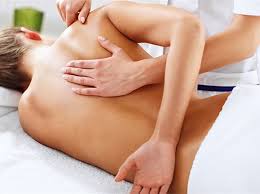